Ferde hajítás 
Vízszintesen: egyenletes mozgás, 
függőlegesen egyenletesen változó mozgás (lefelé mutató gyorsulással).
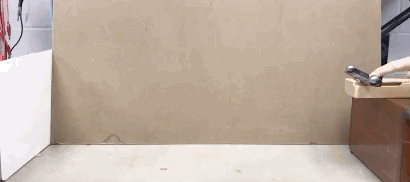 Ferde hajítás 
Vízszintesen: egyenletes mozgás, 
függőlegesen egyenletesen változó mozgás (lefelé mutató gyorsulással).
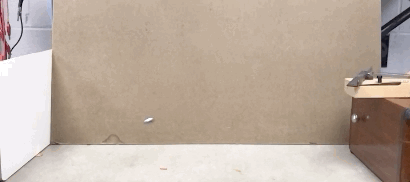 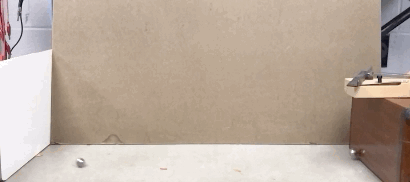 Ferde hajítás 
Vízszintesen: egyenletes mozgás, 
függőlegesen egyenletesen változó mozgás (lefelé mutató gyorsulással).

A mozgás az x – z síkban történik, a z tengely felfelé mutat.
Ferde hajítás 
Vízszintesen: egyenletes mozgás, 
függőlegesen egyenletesen változó mozgás (lefelé mutató gyorsulással).

A mozgás az x – z síkban történik, a z tengely felfelé mutat. 

A gyorsulás komponensei:
vízszintes: ax = 0; 
függőleges: az = –g.
Ferde hajítás 
Vízszintesen: egyenletes mozgás, 
függőlegesen egyenletesen változó mozgás (lefelé mutató gyorsulással).

A mozgás az x – z síkban történik, a z tengely felfelé mutat. 

A kezdősebesség nagysága v0, a vízszintessel α szöget zár be.
α pozitív, ha ferdén felfelé hajítunk, ill. α negatív, ha ferdén lefelé hajítunk.
A kezdősebesség komponensei: v0x = v0 cosα, v0z = v0 sinα.
v0
v0x = 
v0 sinα
α
v0x = v0 cosα
Ferde hajítás 
Vízszintesen: egyenletes mozgás, 
függőlegesen egyenletesen változó mozgás (lefelé mutató gyorsulással).

A mozgás az x – z síkban történik, a z tengely felfelé mutat. 

A kezdősebesség komponensei: v0x = v0 cosα, v0z = v0 sinα.

A test sebességének komponensei:
vízszintes: vx = v0x = konst.;
függőleges: vz = v0z – gt .

Ha vz > 0, akkor a test emelkedik, 
ill. ha vz < 0, akkor a test esik lefelé.
A felfelé ill. lefelé mutató szakasz egyben kezelhető.
Ferde hajítás 
Vízszintesen: egyenletes mozgás, 
függőlegesen egyenletesen változó mozgás (lefelé mutató gyorsulással).

A mozgás az x – z síkban történik, a z tengely felfelé mutat. 

ax = 0; az = –g
v0x = v0 cosα, v0z = v0 sinα
vx = v0x = konst.; vz = v0z – gt

A test helyvektorának komponensei:
vízszintes: x = x0 + v0xt ;
függőleges: z = z0 + v0zt – ½gt2 .
Ferde hajítás 
x = x0 + v0xt ;
z = z0 + v0zt – ½gt2 .

A hajítás pályája, azaz a z(x) függvény egy parabola.















KÍSÉRLET: locsolókanna.
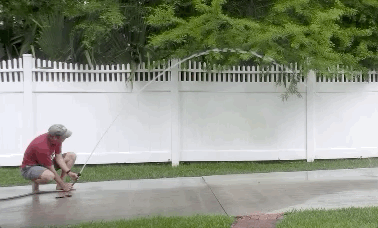 vx = v0x = konst.; vz = v0z – gt
x = x0 + v0xt;   z = z0 + v0zt – ½gt2



Speciális esetek:

Függőleges hajítás:
sebessége: vízszintes: vx = 0; függőleges: vz = v0 – gt ;
helyének komponensei: vízszintes: x = x0 ; függőleges: z = z0 + v0t – ½gt2 .

Vízszintes hajítás:
sebessége: vízszintes: vx = v0 = konst.; függőleges: vz = – gt ;
helyének komponensei: vízszintes: x = x0 + v0t ; függőleges: z = z0 – ½gt2 .